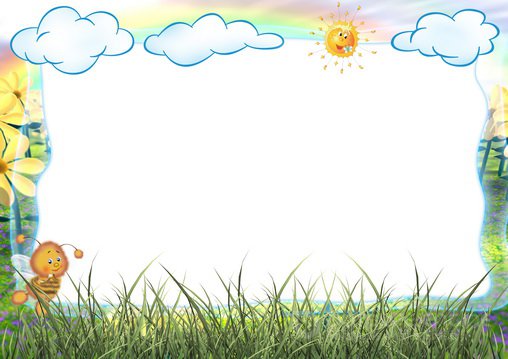 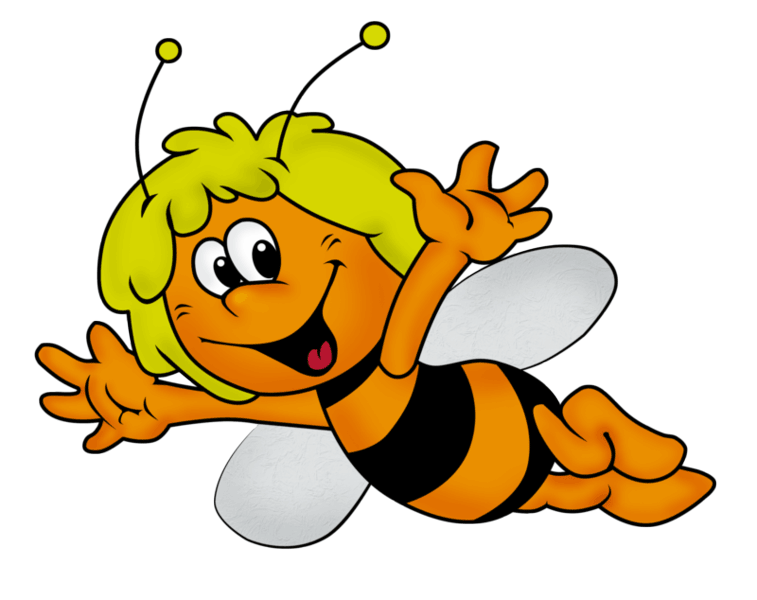 Гра «Посади бджілку на квіточку»6 класДії з раціональними числами
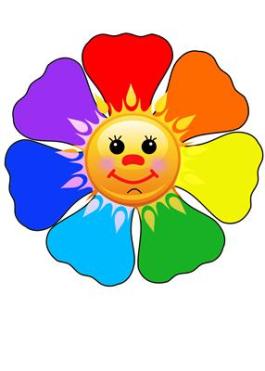 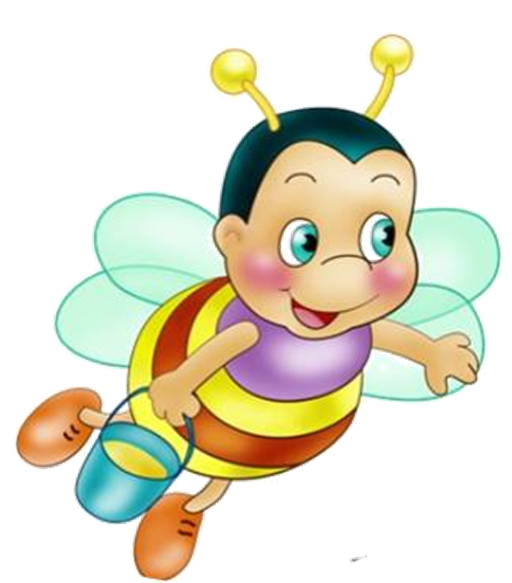 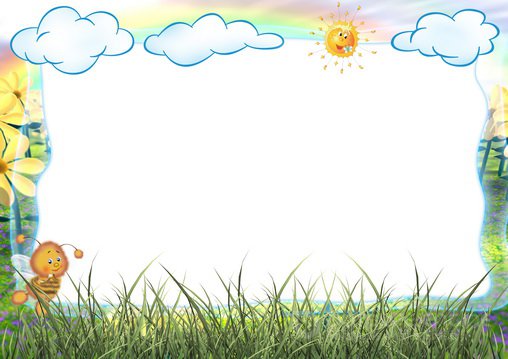 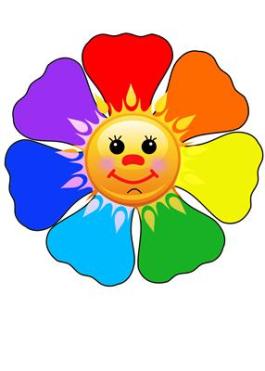 -60
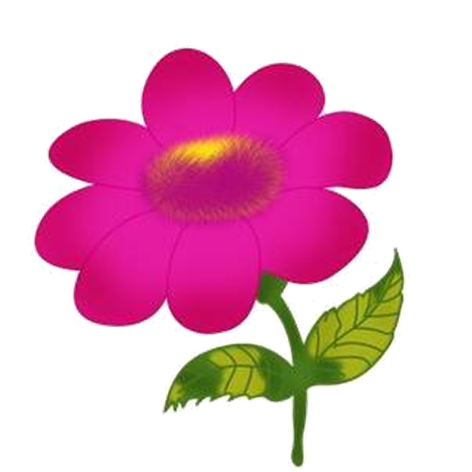 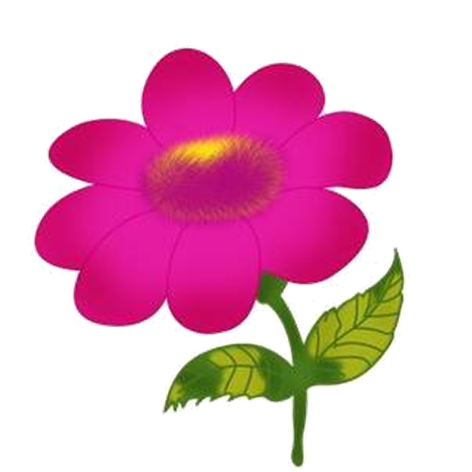 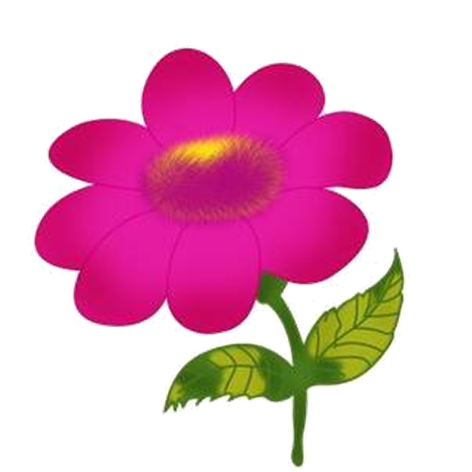 -12*(-5)
12*5
-12*5
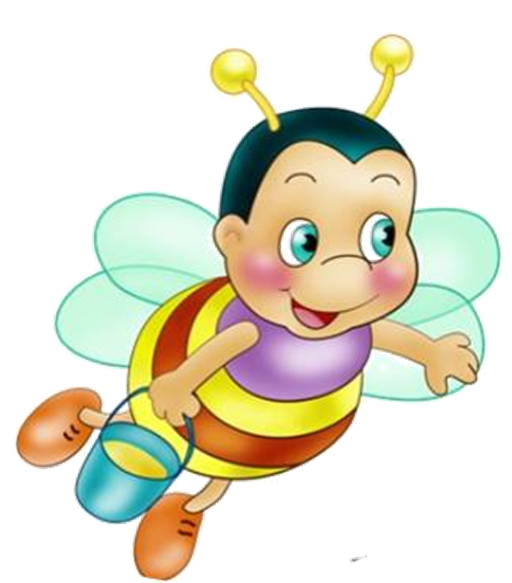 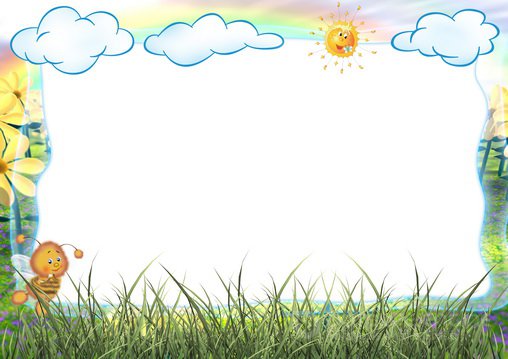 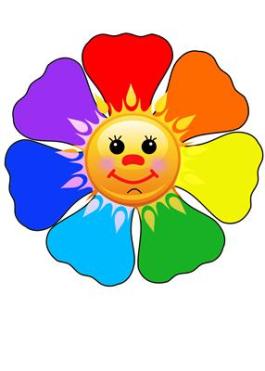 -0,6
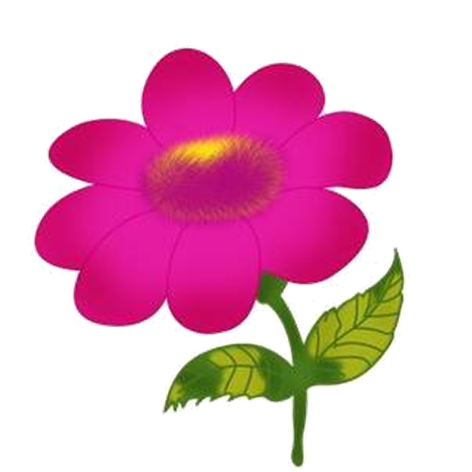 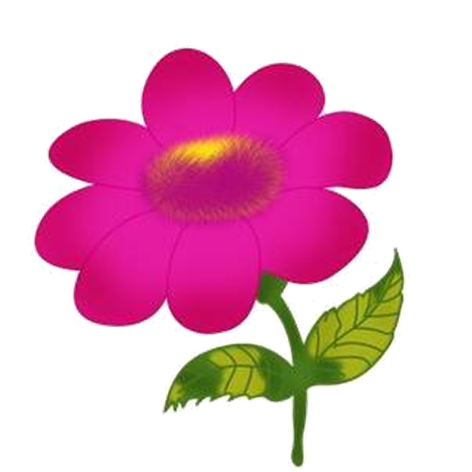 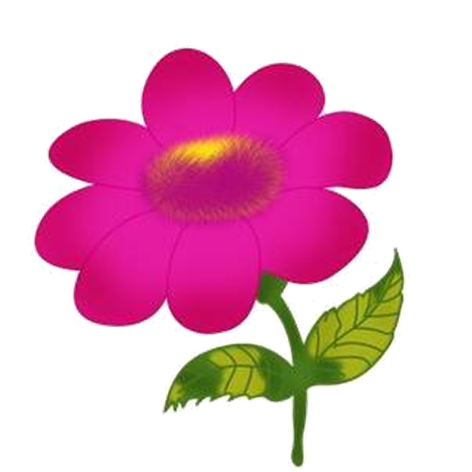 -0,4*(-1,5)
-0,4*1,5
0,4*1,5
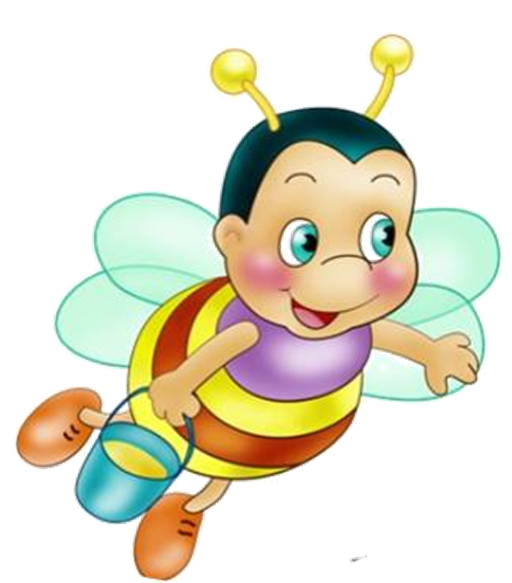 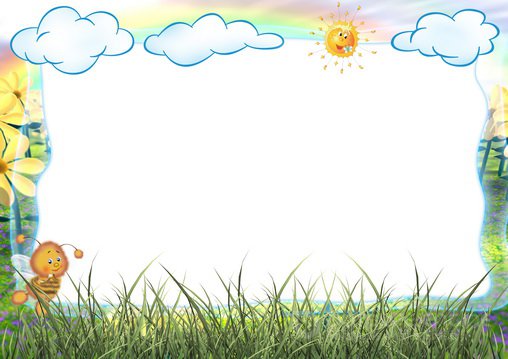 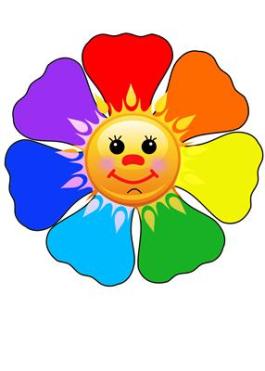 -6,12
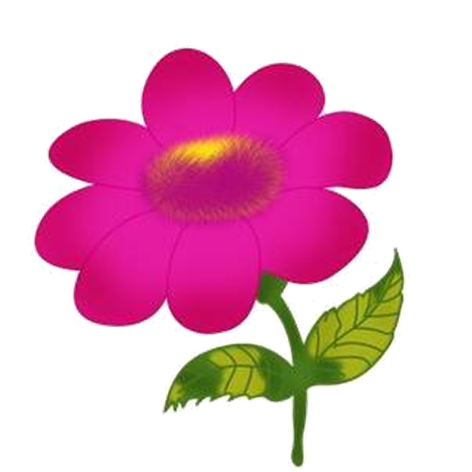 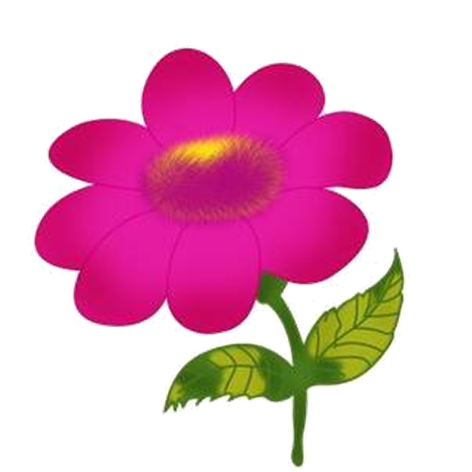 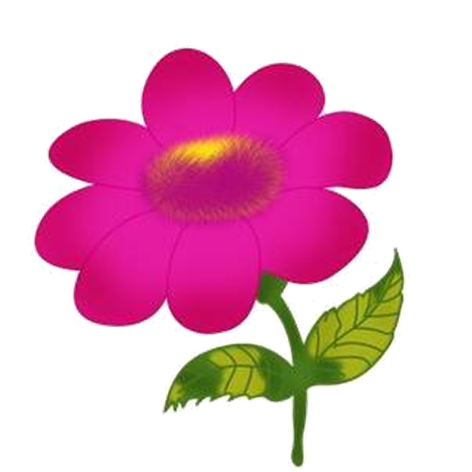 3,4*(-1,8)
3,4*1,8
-3,4*(-1,8)
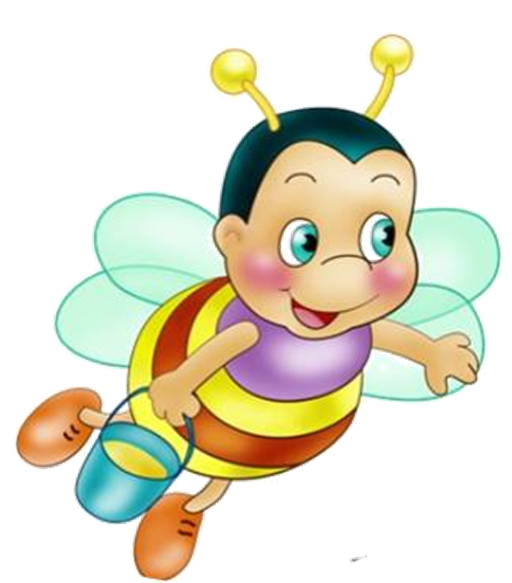 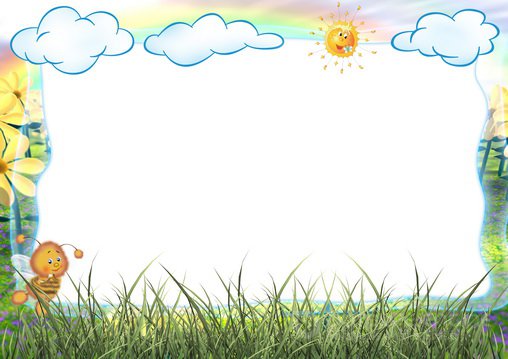 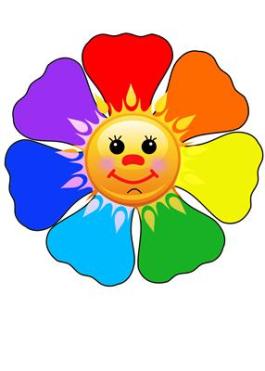 -48
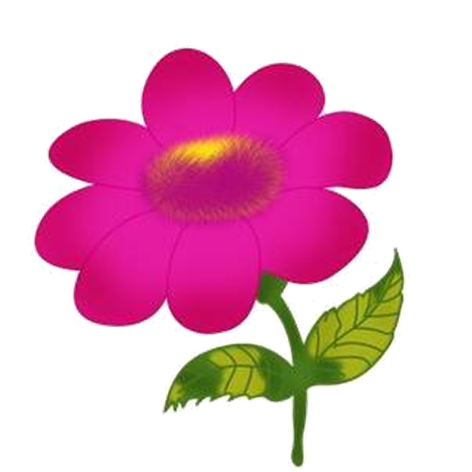 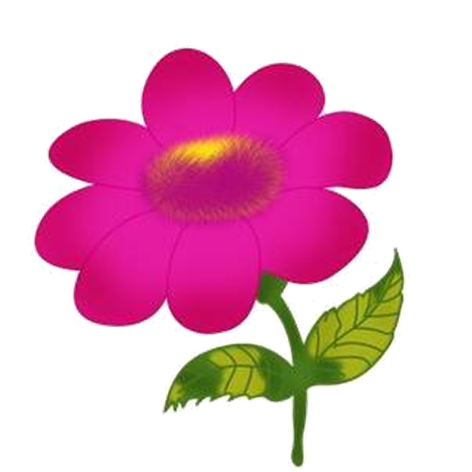 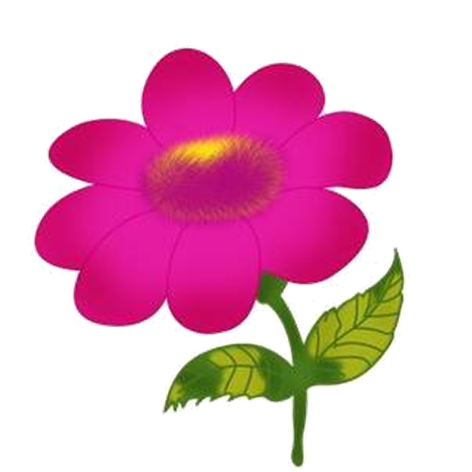 16*3
16*(-3)
-16*(-3)
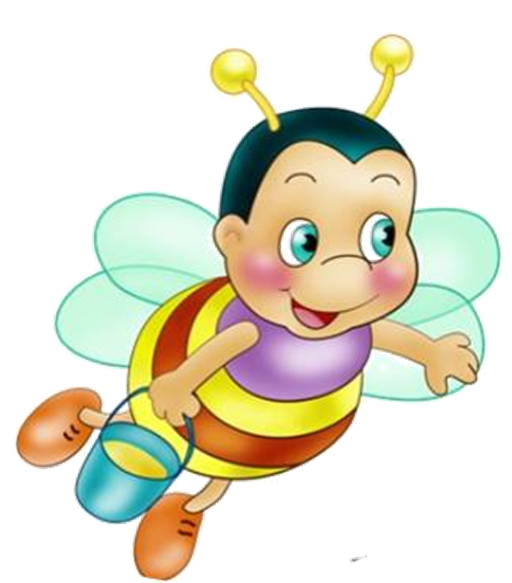 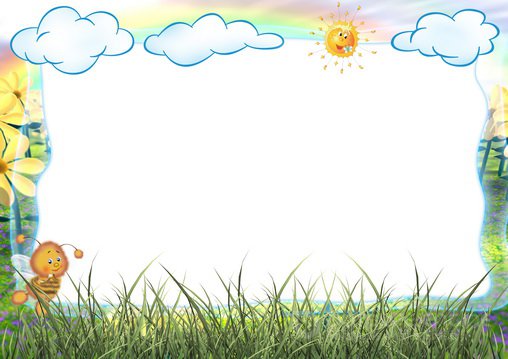 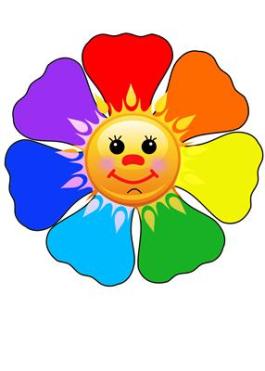 -3
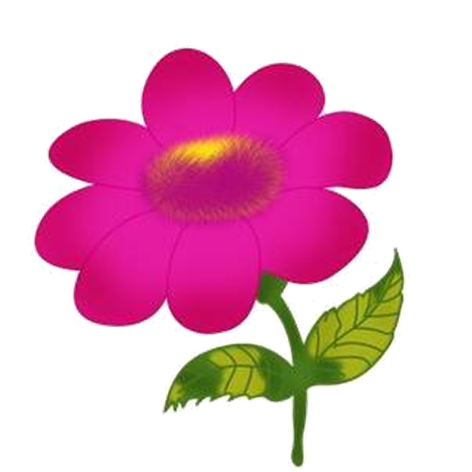 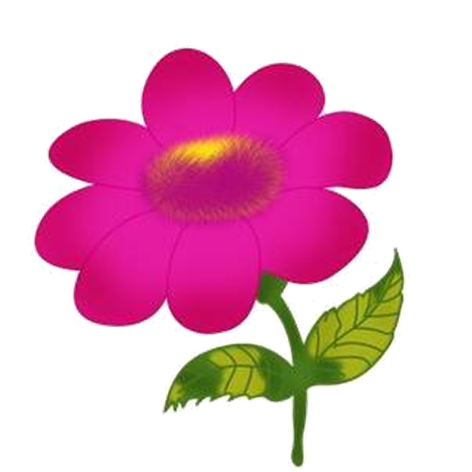 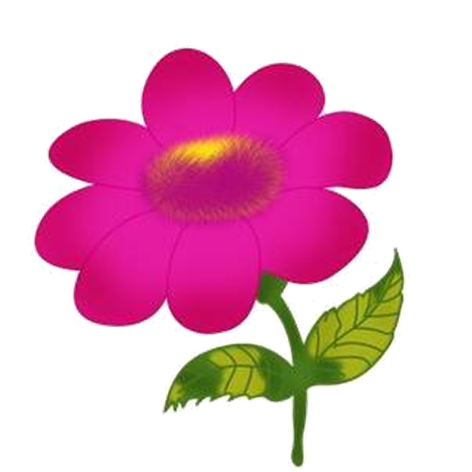 24/8
-24/(-8)
24/(-8)
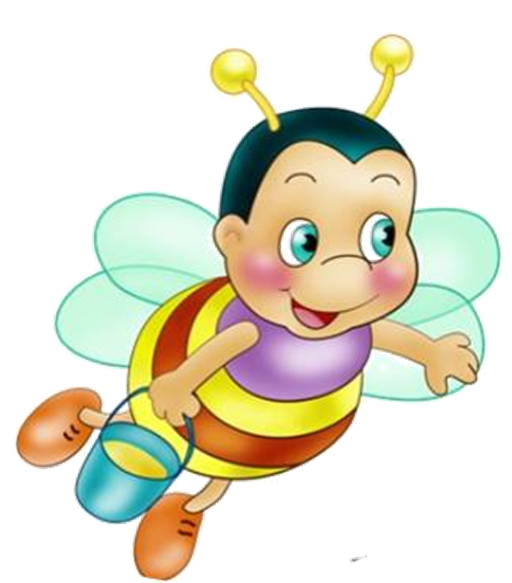 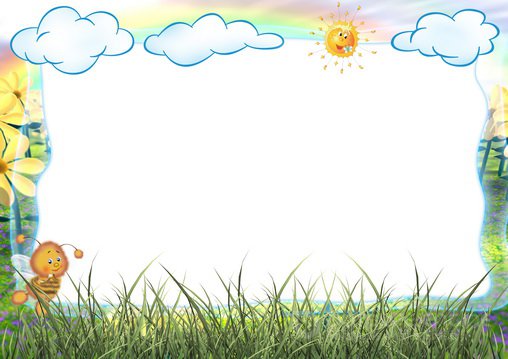 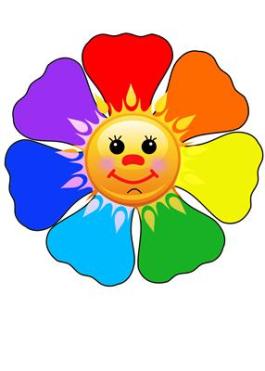 -6
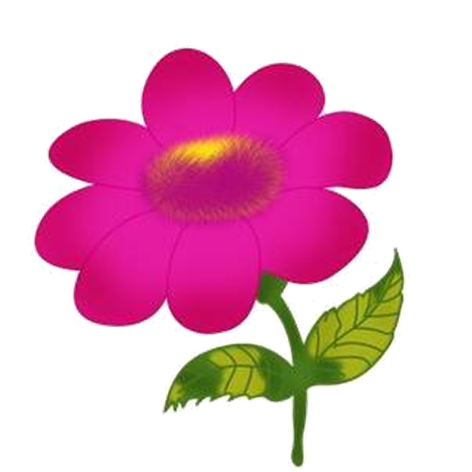 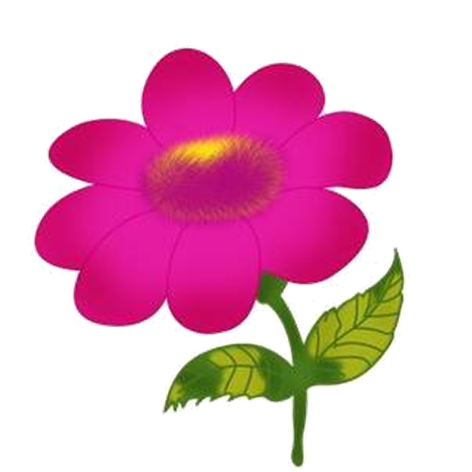 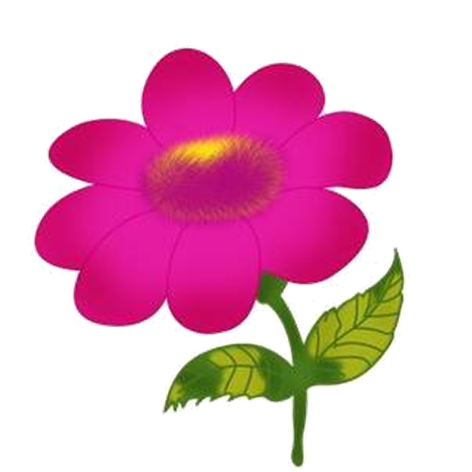 10-16
-10-6
10+6
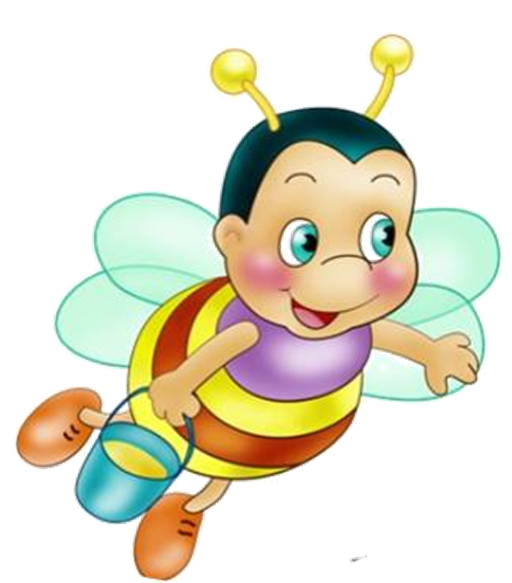 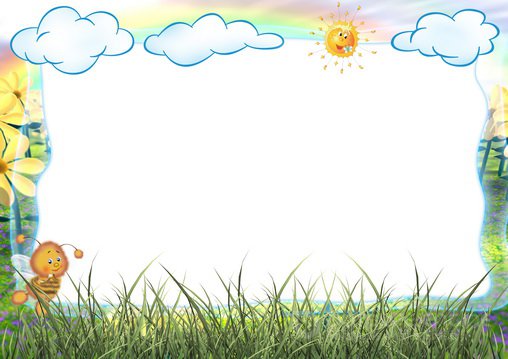 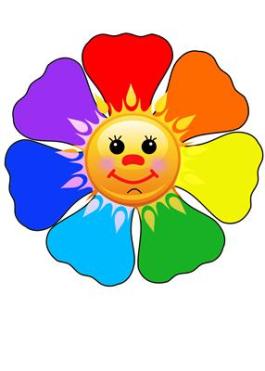 -5
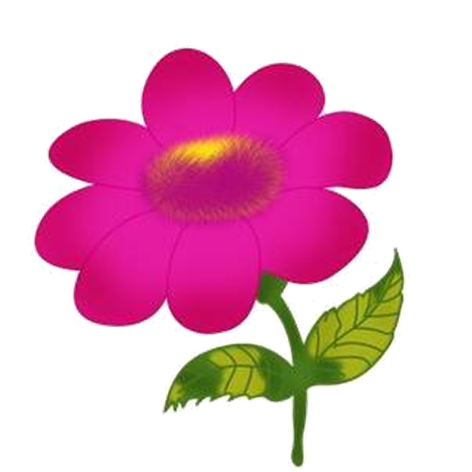 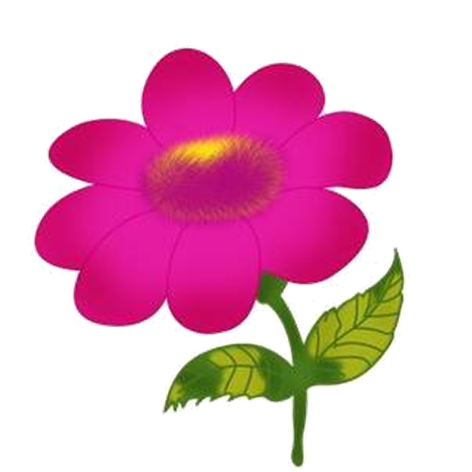 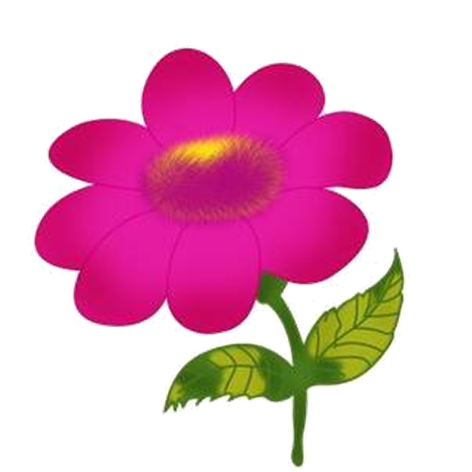 11-6
-11-6
-11-(-6)
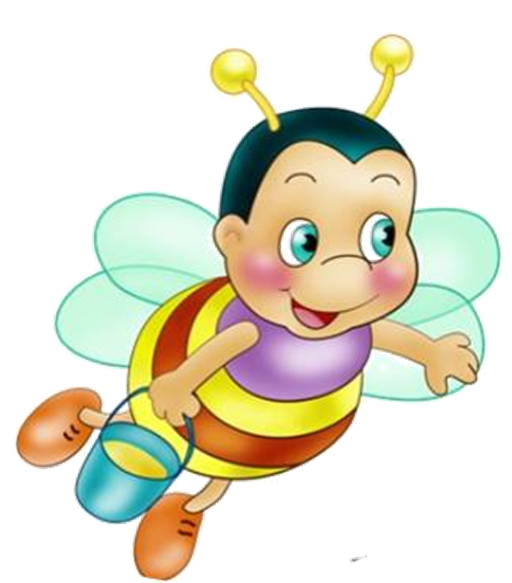 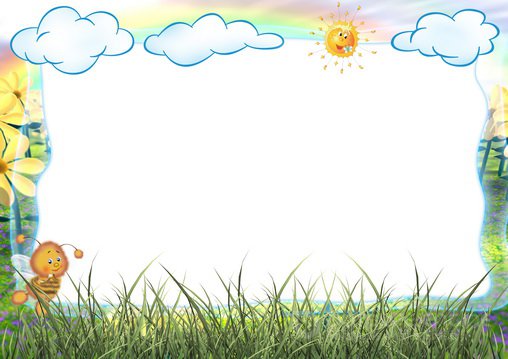 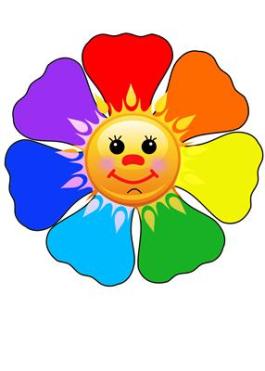 19,1
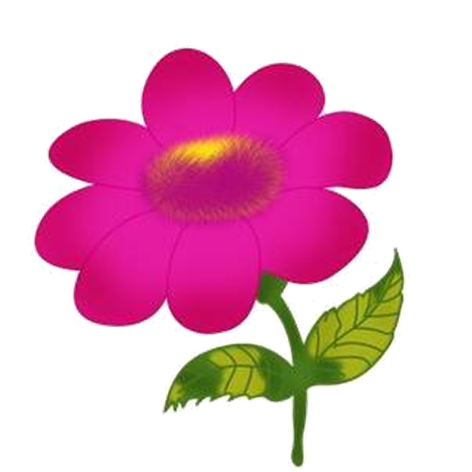 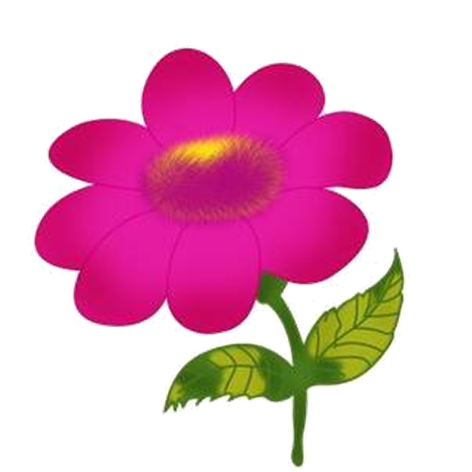 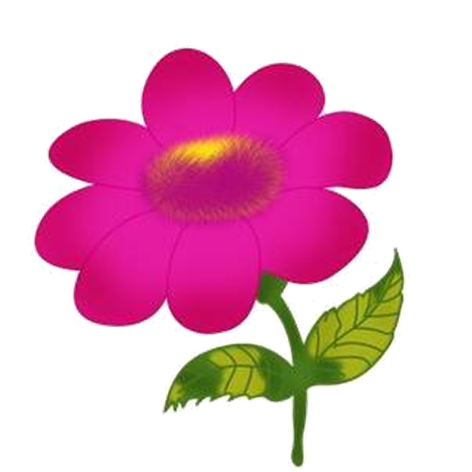 -12,3-(-6,8
12,3-(-6,8)
12,3-6,8
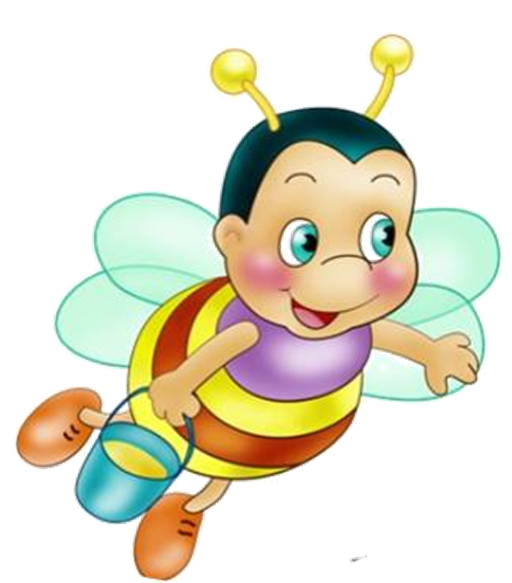 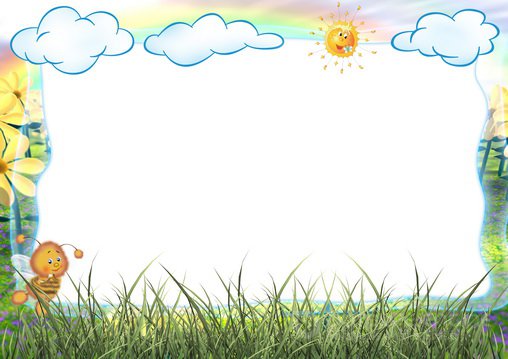 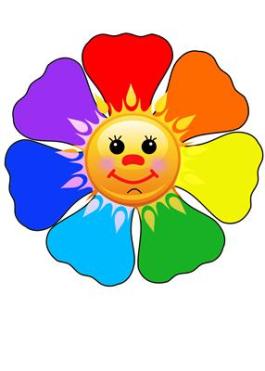 2.4
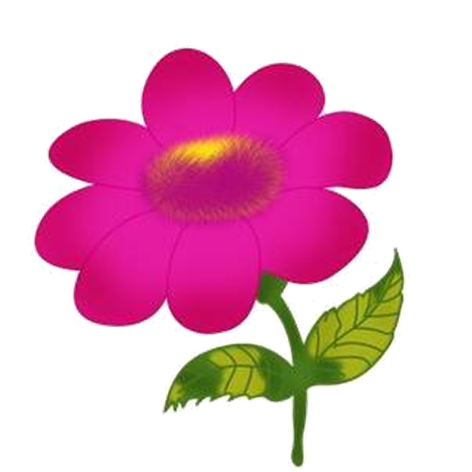 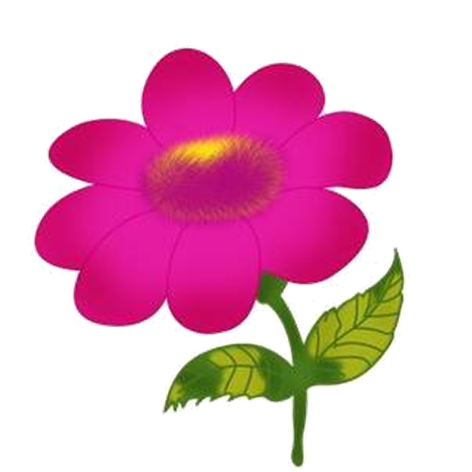 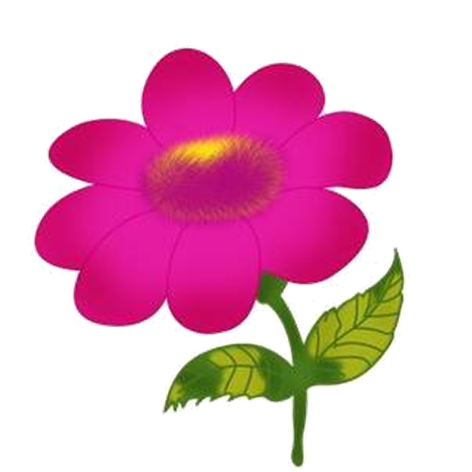 -2,8-(-5,2)
-2,8-5,2
2,8-(-5,2)
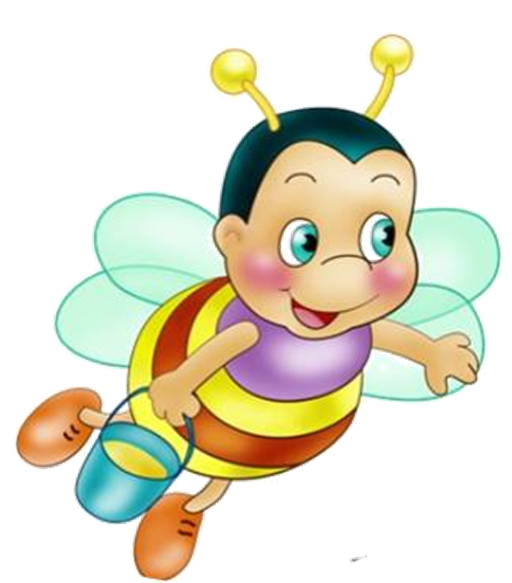 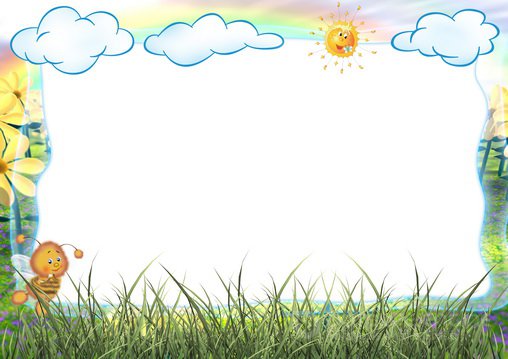 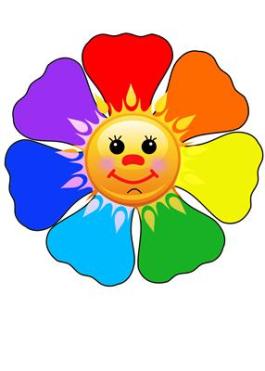 99,4
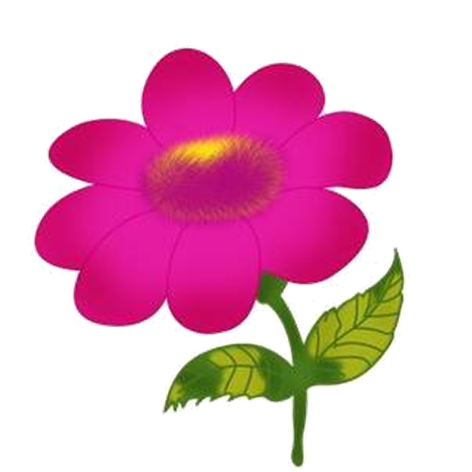 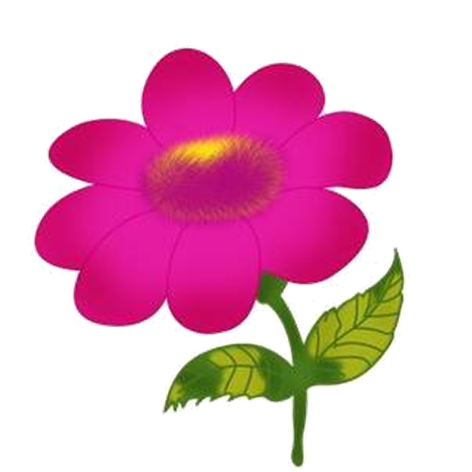 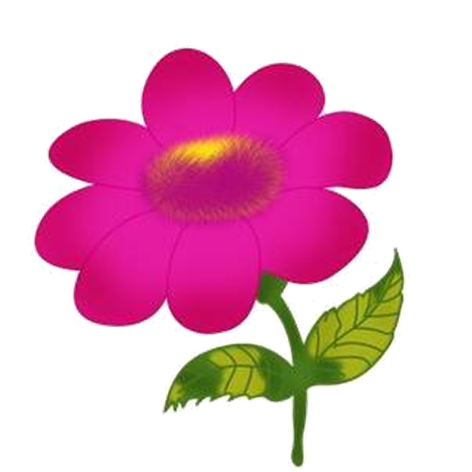 0*99,4
0-(-99,4)
0-99,4
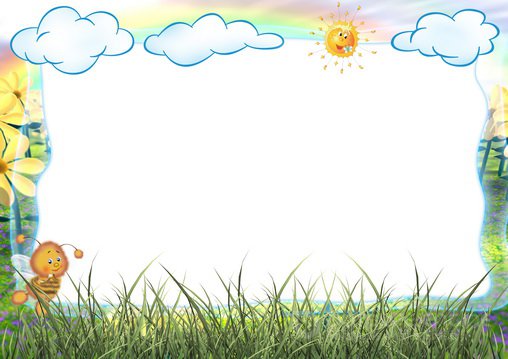 МОЛОДЦІ !
Підготувала: 
вчитель початкових класів
Червонозабійницької СЗШ
Криворізького району
Дніпропетровської області 
Погонець Лариса Михайлівна